Семья- это среда где формируется здоровье ребёнка
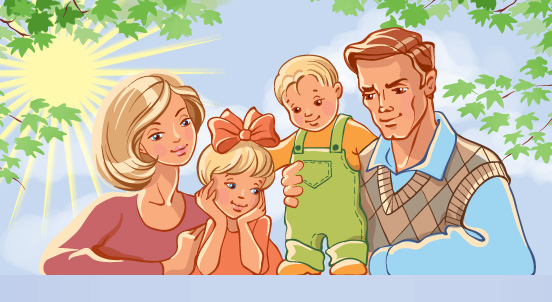 Я здоровым быть хочу!Физкультурное занятие- семинар родителей с детьми в старшей группе
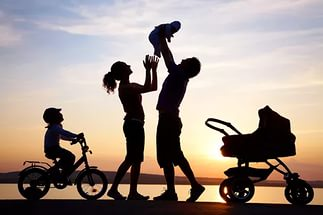 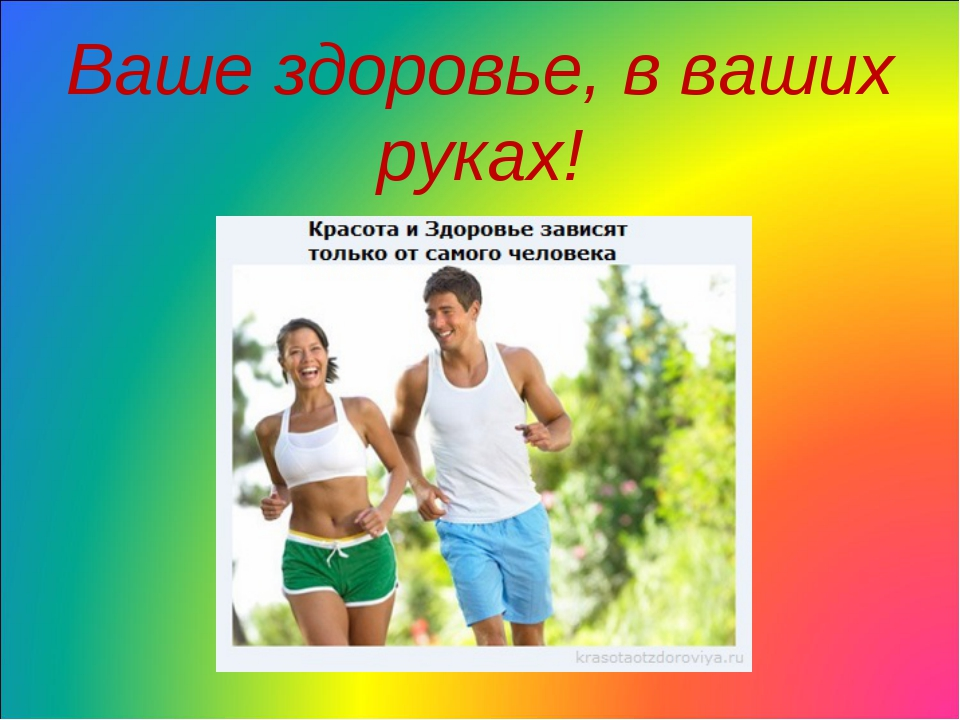 Здоровье- это основное наше богатство, которое необходимо беречь и сохранять
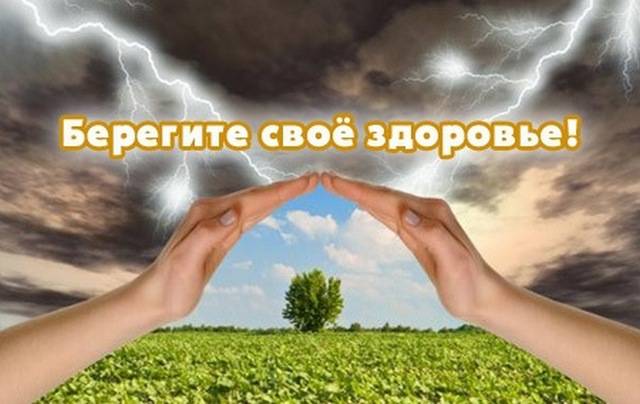 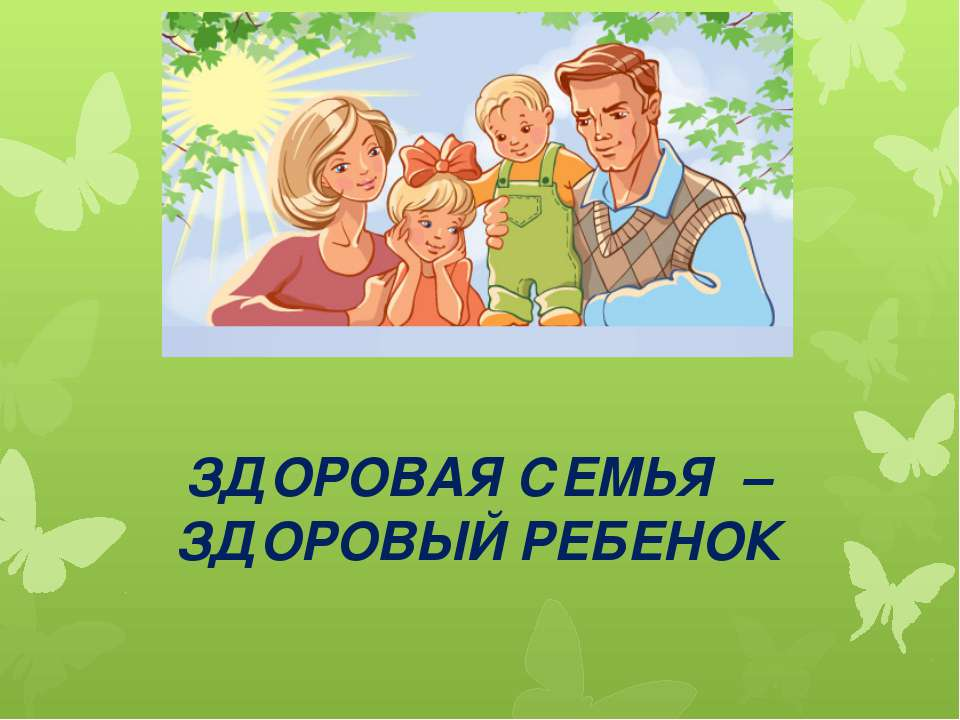 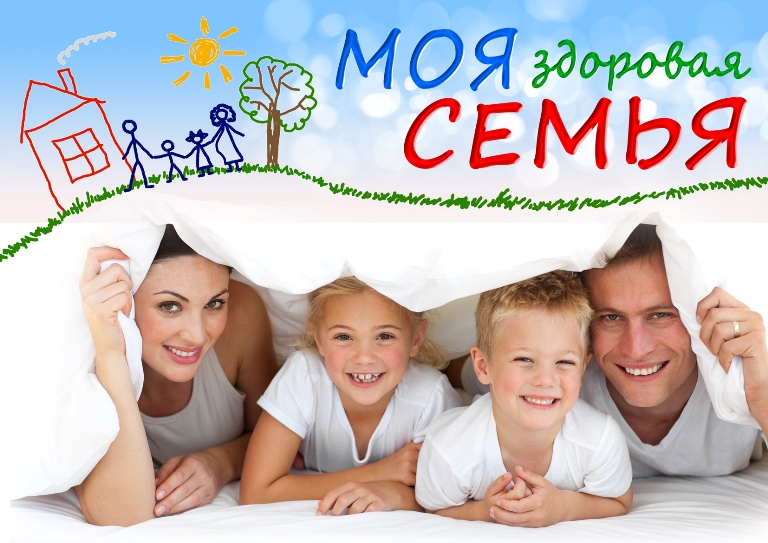 1 составляющая здоровья - «Учимся расслабляться»
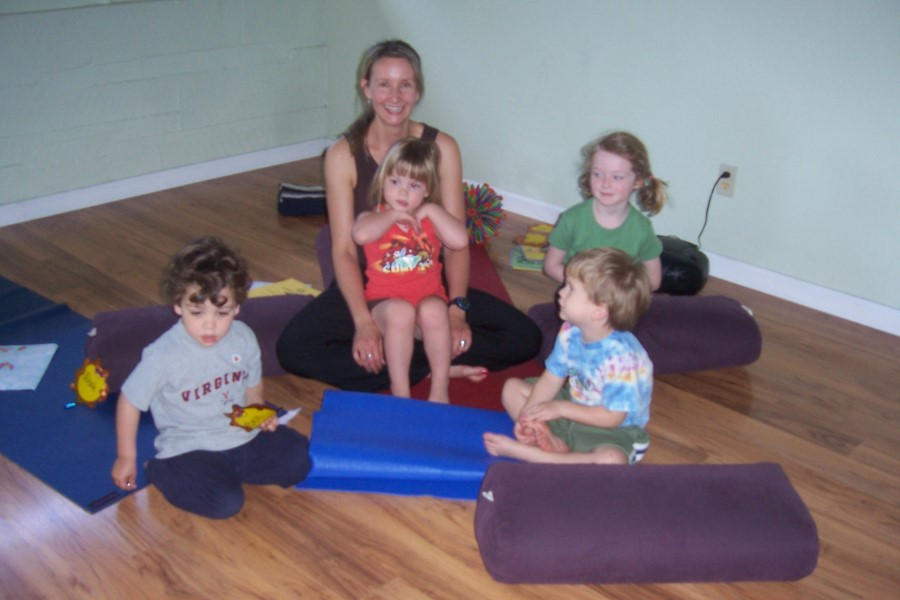 Массаж кистей рук
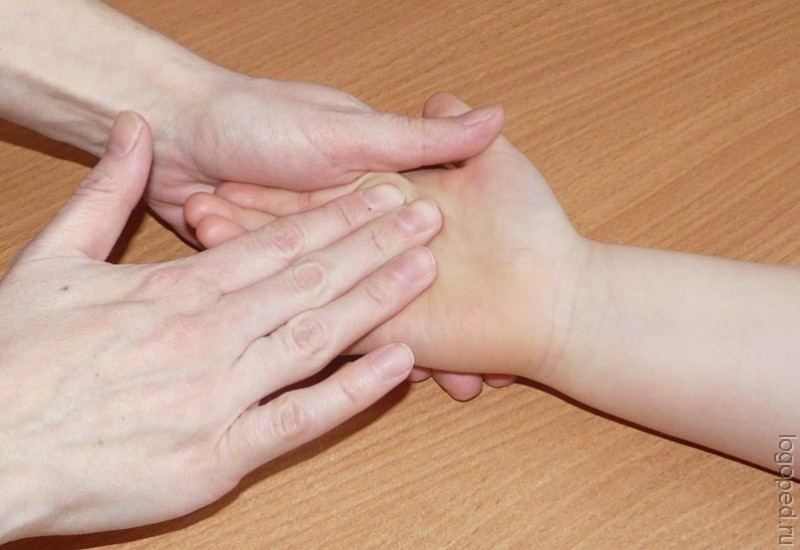 Массаж головы
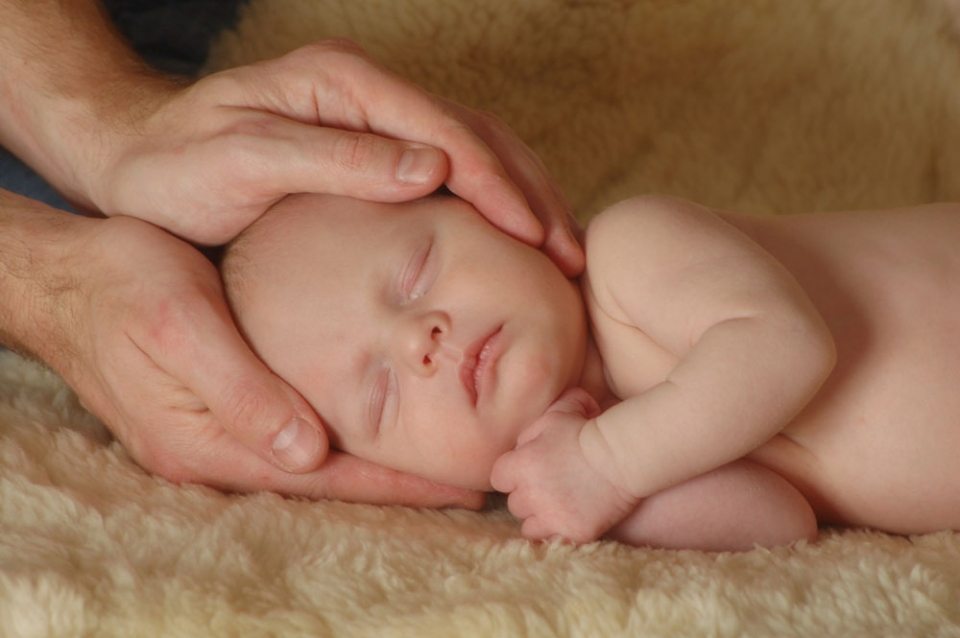 Массаж лица
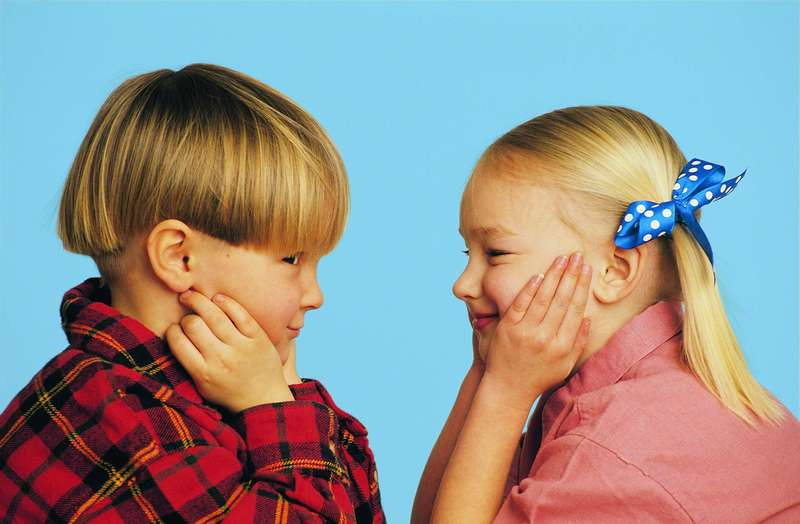 Массаж ушных раковин
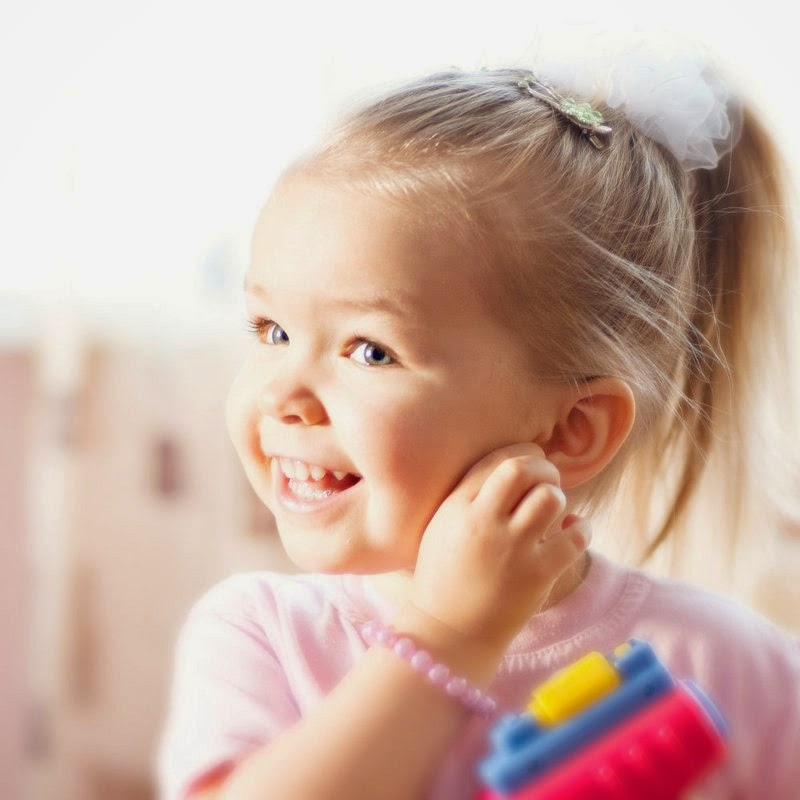 Массаж спины
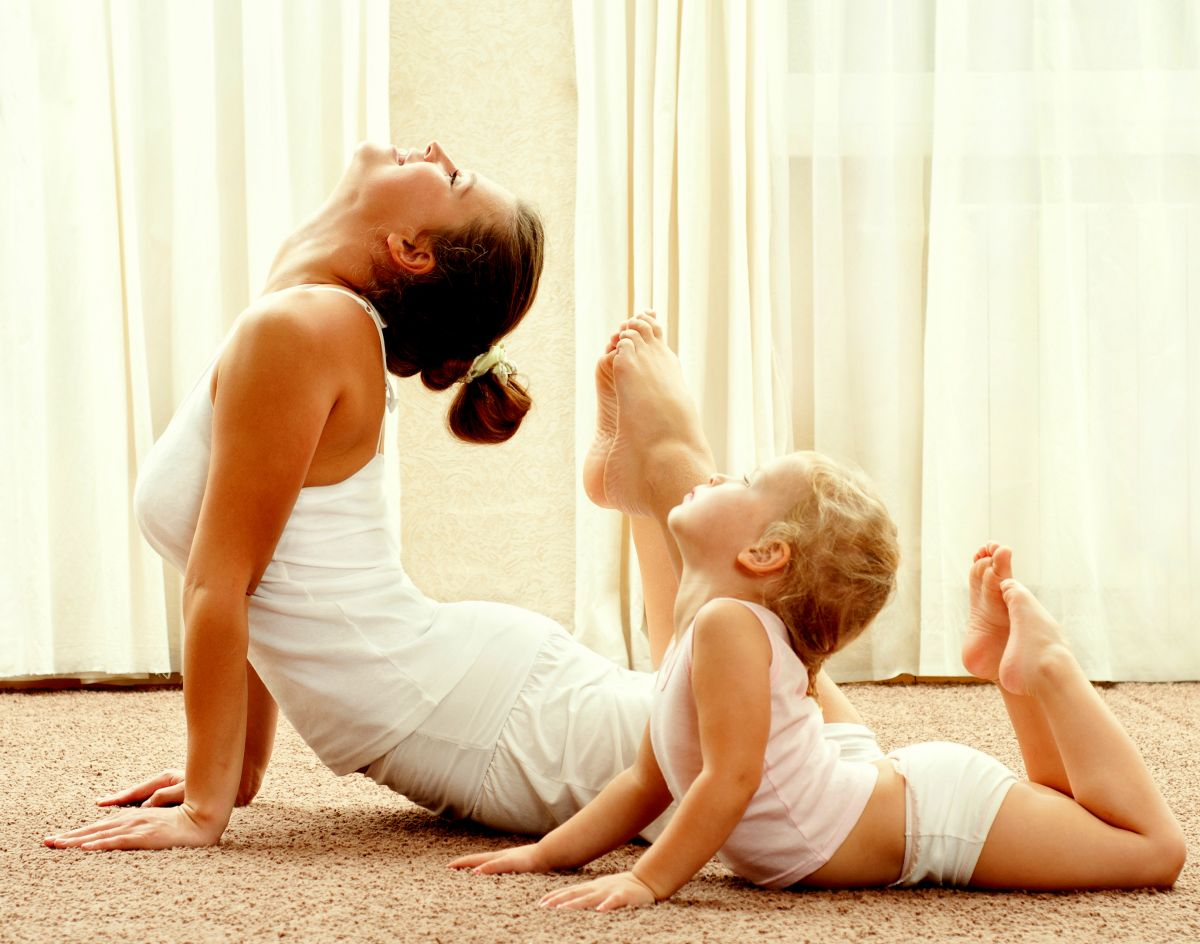 Массаж шеи
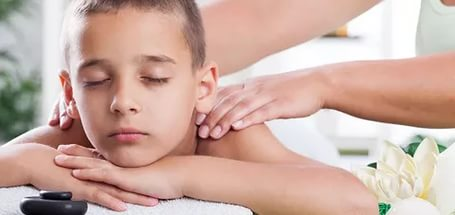 2 составляющая здоровья- «Учимся просыпаться»
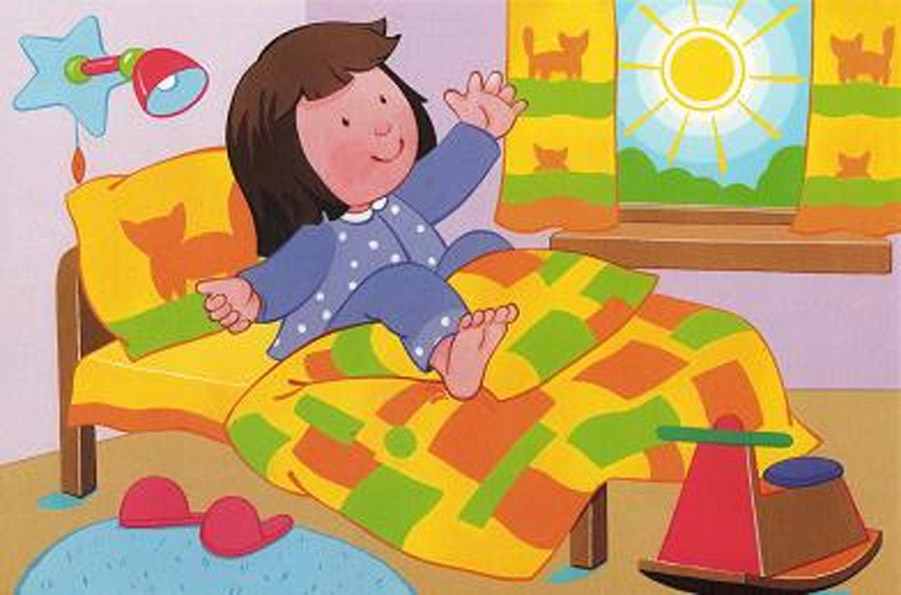 3 составляющая здоровья- «Делаем зарядку»
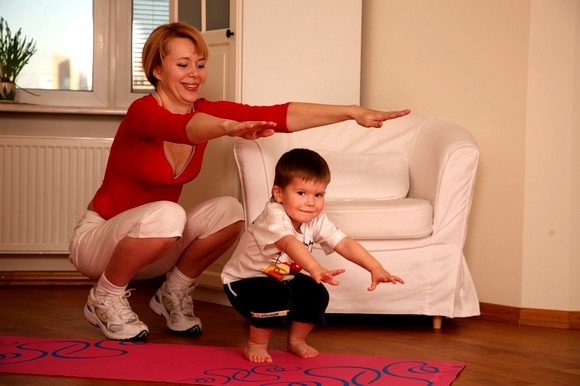 4 составляющая здоровья - «Охраняем зрение»
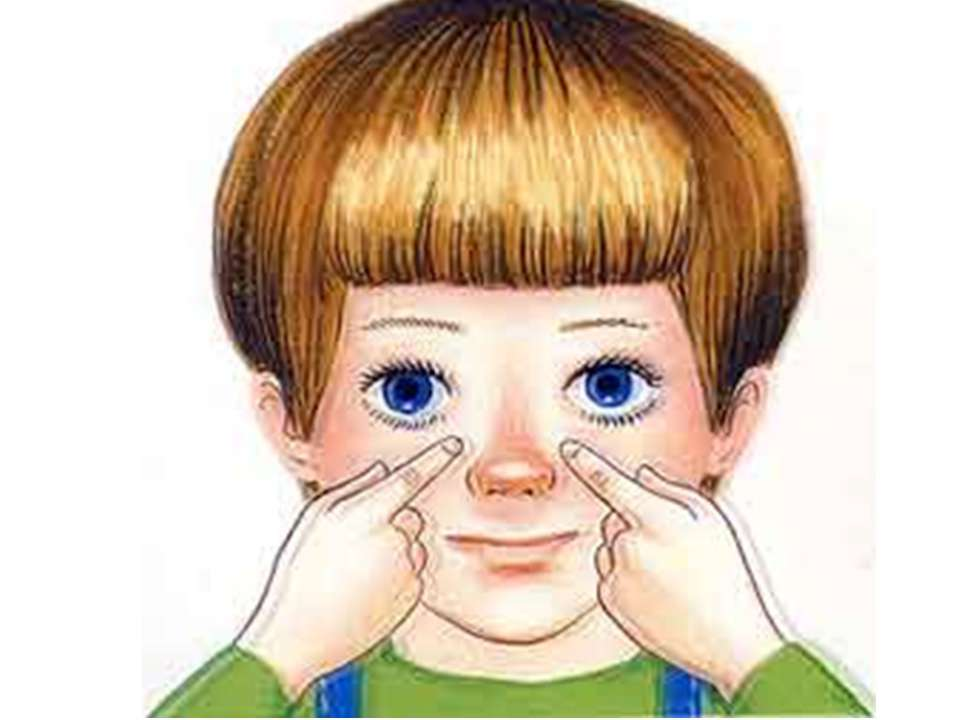 В игровой форме
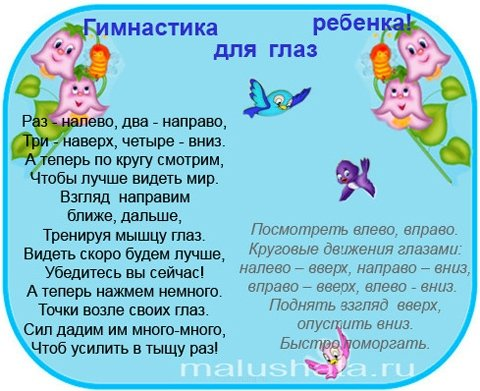 5 составляющая здоровья- « Тренируем стопу»
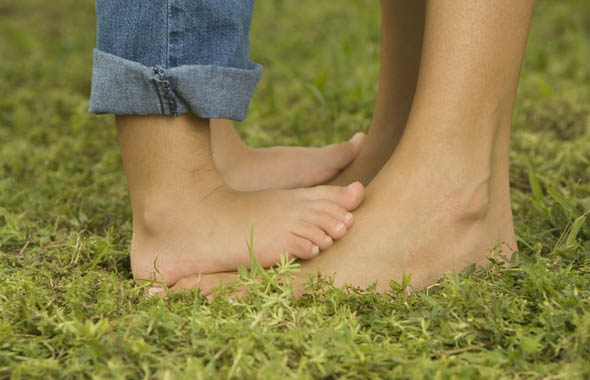 6 составляющая здоровья- «Позвоночник берегу, сам себе я помогу…»
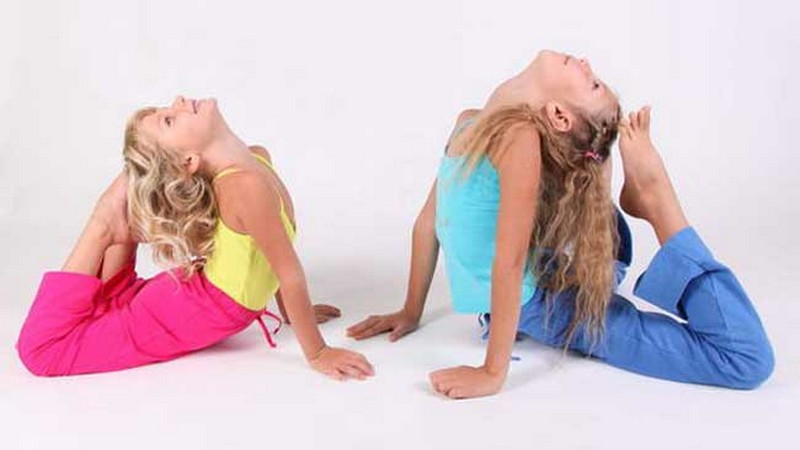 7 составляющая здоровья- «Учимся правильно дышать»
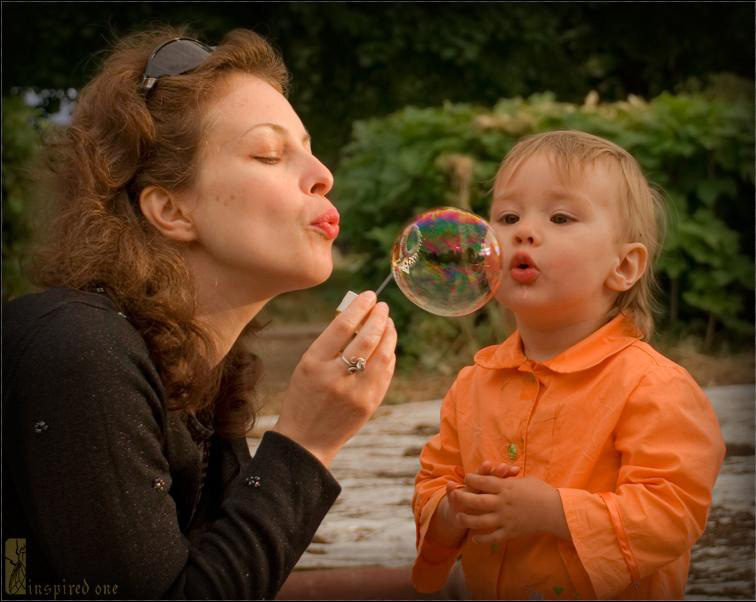 Растите детей здоровыми,  крепкими и успешными
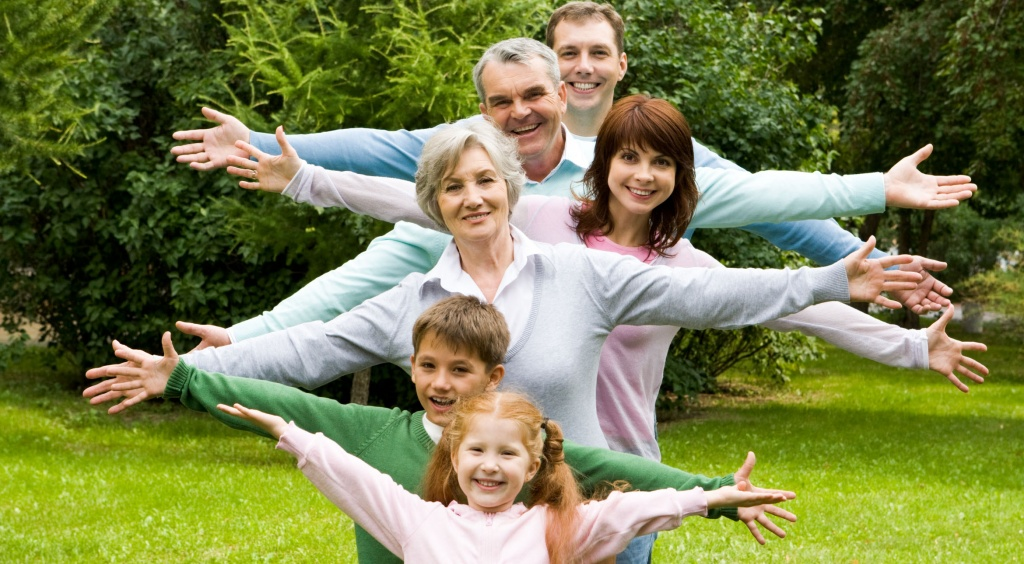 Спасибо за понимание и сотрудничество
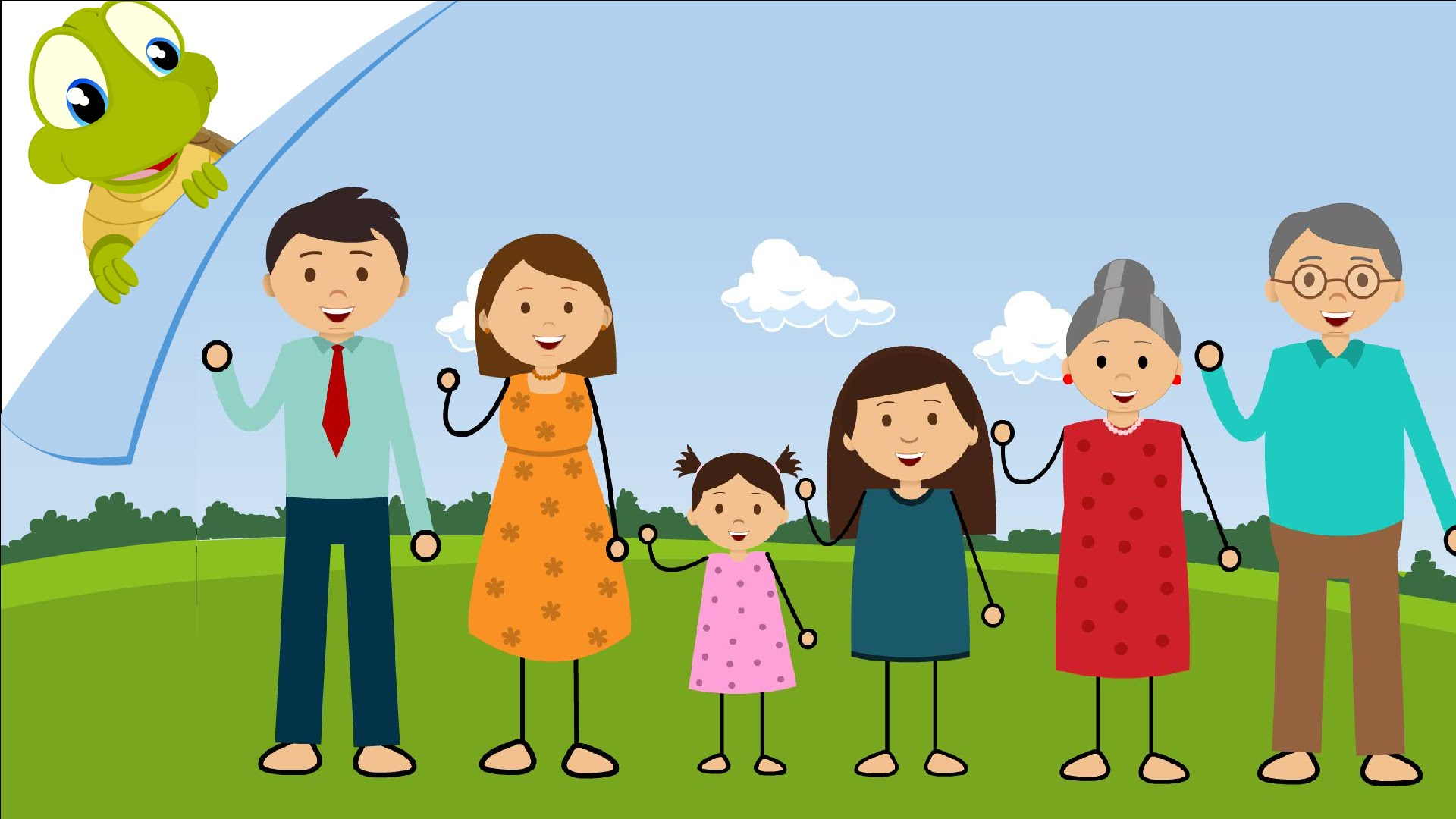